Темперамент
Темперамент определяется наследственностью и устойчиво проявляется в течение всей жизни человека.
«Чистые темпераменты встречаются редко. Как правило, люди имеют смешанные психотипы, но ведущий темперамент замено выделяется у каждого человека. Важно помнить: нет «хороших» или «плохих» темпераментов. Каждый человек –уникальная индивидуальность, единственная во Вселенной. У каждого есть свои сильные стороны и преимущества, а так же качества, которые делают его уязвимым.
Как распознать темперамент человека?
Темперамент – проявляется у человека в характеристиках скорости (темпоритмах), интенсивности, выносливости, чувствитеьности и степепени открытости психических (внутренних)  и сенсомоторных ( поведенческих или внешних) действий.
Скорость (темпоритмы)
Скорость человека можно определить потому, насколько быстро он говорит, отвечает собеседнику, запоминает информацию, получает впечатления, думает и принимает решения.
Скорость проявляется в походке и движениях человека. Есть люди быстрые, скоростные, и есть медленные, «тормозные». Между ними «средние» по темпоритмам.
Выносливость
Некоторые нуждаются в непродолжительном отдыхе «пахари» могут трудиться по 24 часа без перерыва. Но есть люди, которые «выдыхаются» достаточно быстро и им требуется регулярный и продолжительный отдых.
Интроверты               Экстраверты
Ориентированы на себя на свой внутренний мир
Ориентированы на окружающих общительны
Со времен Гиппократа описанные выше характеристики группируются в четыре типа темперамента
Типы темпераментов:
Флегматик
Михаил Илларионович Кутузов был типичным флегматиком.
КАК ЛИЧНОСТЬТипичный флегматик обычно ровен, спокоен, у него слабые эмоции и устойчивое настроение. На первый взгляд он кажется уверенным в себе, но несколько ленивым и безразличным. Людей этого темперамента отличают медлительность, неторопливость, уравновешенность, инертность.Иногда его называют человеком «ждите ответа».
Но он имеет надежную память, которая его не подводит: если запомнил, то никогда не забудет. Так же и в решениях. Если после тщательного анализа всех «за» и «против» флегматик принял решение, оно будет продуманным, взвешенным и без риска. От принятого решения не отступает, проявляет настойчивость и упрямство.
Внешне нередко — плотный и полноватый человек, любит хорошо поесть. Неравнодушен к жизненным удовольствиям, предпочитает пассивный отдых. Хорошо восстанавливается в уединении. Это вдумчивый и основательный человек. Надежный друг и партнер. Стабильный, устойчивый. В стрессовой ситуации не волнуется, сохраняет самообладание и ясную голову.
В работе проявляет себя либо как ведомый (подчиненный), либо как независимый эксперт. Однако если его назначают руководителем, например, линейного уровня, будет предан своим подчиненным. Не любит инноваций. Консервативный. К новому привыкает долго, нередко — мучительно. Хорошо работает в условиях однообразия и монотонности. Там, где нужны выдержка, терпение и усидчивость, — ищите флегматика.
Несмотря на то что флегматик — спокойный и сдержанный человек, у него есть одна неожиданная особенность: если ему что-нибудь не нравится на работе, он способен незаметно накапливать неудовлетворенность. Обычно она появляется при невнимании со стороны руководства или нарушении принципа справедливости. В подобных случаях такой сотрудник может неожиданно «взорваться» и написать заявление об уходе. И остановить его будет невозможно.
Профориентация
Флегматик незаменим в сферах производства, администрирования и везде, где востребовано умение поддерживать текущие процессы в стабильном состоянии.
Флегматик – руководитель
Такой руководитель чаще реализует лояльный стиль с низким контролем. Предпочитает принимать на работу профессионалов и старается не вмешиваться в их работу. Часто делегирует полномочия, поскольку хорошо знает, что, кому и когда следует перепоручать. Если нужно взять ответственность на себя, может стать директивным и властным. С молодежной командой проявляет родительский стиль: строгий, но справедливый.
Неконфликтный, выдержанный, солидный. Без суетливости.  Нередко «закрывает своей спиной» первого руководителя. При необходимости занимает позицию «теневого» лидера, хотя личного стремления к лидерству не имеет. Гуманный, внимательный к людям. Стремится реализовать принцип справедливости. Подчиненные его уважают. Однако бывает так, что он затягивает принятие решений и сопротивляется инновациям. Консервативный.
На совещании, если руководитель-флегматик выступает с докладом или речью, говорит медленно, основательно, с паузами. Когда выступают подчиненные, спокойно сидит и слушает, может прикрыть глаза и как бы задремать, но неожиданно резко задает важные вопросы по недостаткам. Не любит поспешности и неряшливости в работе подчиненных. Отчеты просматривает от первой до последней страницы. Может проявить раздражение за плохое оформление документов.
Мотиваторы для руководителя-флегматика:
1.Стабильность, надежность компании — сильнейший мотиватор для руководителя-флегматика. 
2.Угроза немотивированного увольнения — сильный демотиватор. 
3.Корпоративные традиции — мотиваторы для такого руководителя. 
4.Работа, требующая усидчивости, внимания, тщательности и скрупулезности — хороший мотиватор. 
5.Необходимость интенсивного общения с разными людьми, в том числе и незнакомыми, — демотиватор. 
6.Невозможность сосредоточиться в большом рабочем помещении или при частых звонках и вызовах высшего руководителя — демотиваторы. 
7.Признание успехов и похвала за достижения — мотиваторы. 
8.Отражение в заработной плате выслуги лет и стажа работы в компании — мотиваторы.
Флегматик – подчиненый : «Человек и работник — хороший, обязательный и ответственный, но без инициативы».
Он много знает и умеет, компетентный и образованный, но ориентирован на исполнительскую работу и предлагать новые идеи и проекты не будет. Такого сотрудника лучше использовать на монотонных участках работы, где нужны тщательность и основательность. Он хорошо будет справляться с задачами по анализу большого массива информации, выполнять одинаковые и рутинные действия. При формулировании задания ему необходимо давать время для вопросов, обсуждения, записи.
Ему нужно предоставлять достаточно времени для понимания задания и его выполнения. Торопить не нужно. На участки работы, где необходимы высокая скорость и общительность, лучше не ставить.
Флегматика, который нередко бывает «человеком процесса», нужно контролировать и стимулировать к получению конкретного результата. Говорите так: «Я жду от вас выполнения задания к 11 марта. Помните об этом! Уже 14-15 марта вы получите новое задание». Ответственный и обязательный флегматик будет стремиться закончить первое задание и приступить к следующей задаче.
Мотиваторы для подчиненного-флегматика:
1.стабильность и устойчивость компании на рынке. 
2.Высокий заработок для флегматика — не главное: ему важнее зарабатывать средние деньги, но регулярно и без задержек. 
3.Спокойная работа, «без дерготни», в рамках компетенции флегматика — сильный мотиватор. 
4.Хорошая экология помещения, кондиционер, удобное рабочее место и наличие фиксированного обеденного перерыва — мотиваторы для флегматика. 
5.Удобное расположение кабинета и наличие корпоративного транспорта — мотиваторы. 
6.Уважение со стороны руководителя — мотиваторы для такого подчиненного, особенно если он старше своего начальника.
ХОЛЕРИК (Сильный неустойчивый тип нервной системы)
Типичный Холерик
Как человек (личность)
Холерик имеет самые скоростные темпоритмы. Он много и быстро говорит, без промедления отвечает собеседнику. Часто перебивает: когда собеседник только начал о чем-то говорить, холерик уже все понял и имеет готовый ответ.
Такой человек быстро воспринимает и запоминает новую информацию, правда, иногда поверхностно, и может сразу же ее забыть. Он много и быстро двигается, часто и суетливо поправляет детали своего костюма (мужчины — галстук, очки или часы, женщины — прическу и украшения). На совещании может крутить ручкой, снимать и надевать очки, болтать ногой, вынимать носовой платок и убирать, шептаться с соседом и т. д. Он с трудом переносит снижение активности и необходимость оставаться некоторое время в покое.
«Вспыльчивый, но отходчивый!»
Это впечатлительный сотрудник, с «переливами» эмоций, которые меняются в течение одного дня. Из-за перепадов настроения о нем говорят: «Семь пятниц на неделе!» Он быстро думает и принимает решения, бывает, ошибается. Тем не менее движение и динамика для него — ценности, и он не захочет тормозиться и перепроверять свои выводы. Во время стресса его поспешность и суетливость усиливаются. Может проявить раздражение и вспыльчивость. Хотя он имеет высокую чувствительность, долго помнить обиды и разочарования не будет. Может вспылить, но через минуту успокоится
Холерик — открытый, прямой и общительный человек, с активным интересом к людям и к внешнему миру. Имеет высокую работоспособность и выносливость, нередко амбициозный и честолюбивый. Стремится к лидерству и доминированию. Часто — максималист в оценках людей и событий, особенно в молодые годы.
Профориентация
Для холериков при принятии решений на первом месте стоит человеческий фактор, эмоции и отношения. Это делает их очень полезными в сферах, связанным с личным общением, знакомствами и услугами. С другой стороны переменчивость делает холерика трудно управляемым как работника и непредсказуемым. Работоспособность холерика высокая, но неустойчивая. Ко всему новому холерик привыкает легко и быстро, но устойчивые навыки формируются у него долго и с большим трудом. Сильные стороны руководителя этого темперамента — умение быстро выдать свежую идею в неожиданно изменившейся ситуации, зажечь и повести за собой окружающих, не важно, подчиненный это, клиент или вышестоящий руководитель. Недостатком холерика – руководителя является его отстранённость от технических аспектов производства и ориентация в первую очередь на людей.
Холерик – руководитель
Такой руководитель нередко имеет директивный стиль управления с высоким контролем и критикой в адрес сотрудников, допускающих ошибки. Позволяет себе вспыльчивость, может накричать на подчиненного. Руководителю-холерику нравится, когда его сотрудники похожи на него. Если он сам проводит собеседование с кандидатами, то принимает на работу преимущественно холериков.
Холерик — активный и энергичный руководитель, с высокой мотивацией и «горящими глазами». Его подчиненные должны быть такими же. Он заядлый трудоголик, такой же преданности по отношению к работе требует от своих подчиненных. Правда, набрав команду холериков, часто удивляется тому, что между сотрудниками начинаются конфликты. А чего он ожидал? Холерики — конкурентные люди!
Он работает в высоком темпе, напряженно и интенсивно. Быстро анализирует информацию и принимает решения. Стремится к экономии рабочего времени, требует говорить лаконично и по существу. Постепенно большинство его подчиненных сами «ускоряются» и на работе становятся почти холериками. Вообще руководителя-холерика можно «вычислить» сразу же, как только войдешь в офис. Если все сотрудники бегают с напряженными лицами и с рабочими папками в руках, боясь потерять даже минуту рабочего времени, скорее всего, в кабинете сидит холерик. Он, как динамо-машина, «накручивает» и «ускоряет» сотрудников, задавая им высокий темп работы.
Мотиваторы для руководителя-холерика:
1.Мотивируют условия для карьерного роста в компании. 
2.Предпочитает свободу и самостоятельность, давление и контроль со стороны высшего  руководства кажутся для него демотиваторами. 
3.Его мотивирует интересная работа с высокой интенсивностью, любит работать с полной самоотдачей и драйвом. 
4.Привлекает креативная работа, в которой нужно принимать нестандартные решения. 
5.Ему нравится профессиональная конкуренция с руководителями такого же уровня, и он провоцирует ее, «заводя» себя и других. 
6.Он любит ставить высокие, амбициозные цели и достигать их, может разумно рисковать, успех для такого руководителя — сильный мотиватор. 
7.Застой и «болото» в компании будут для него демотиваторами. 
Мотиватором для него выступает также сплоченная команда единомышленников, в которой «один — за всех и все — за одного».
Холерик – подчиненеый
Для непосредственного начальника подчиненный с таким темпераментом — удача, с одной стороны, и испытание на прочность — с другой. Сотрудник-холерик — активный, инициативный и энергичный. Его не нужно подгонять, проверять и специально мотивировать на работу: он самомотивирован на успех и достижения. Это амбициозный специалист. Его ведущая потребность — в новой информации и новом опыте. Любит учиться и всегда стремится к повышению компетентности. Однако для руководителя такой сотрудник со временем становится серьезным конкурентом.
Мотиваторы для подчиненного-холерика:
1.Самостоятельность в работе 
2.Участие в инновационных проектах. 
3.Работа на прорывах. 
4.Частые командировки, завязывание новых контактов, интенсивное общение с разными людьми. 
5. Работа на выставках. 
Хороший продавец. 
Директивный стиль управления со стороны непосредственного руководителя — демотиватор для специалиста линейного уровня, имеющего холерический темперамент. 
6.Публичная похвала за успехи в присутствии персонала компании.
7.Корпоративные знаки отличия за успехи. 
8.Вертикальная карьера и возможность власти мотивируют его больше, чем заработная плата.
САНГВИННИК
Жизнь продолжается
Как человек(личность)
Сангвиник больше всего известен как активный жизнерадостный и добродушный человек. Это в полной мере отражает действительность. В большинстве своем сангвиник обладает сильными, уравновешенными, но при этом такими же подвижными эмоциями, как и холерик. Можно сказать, что сангвиник беспокоен внешне, но спокоен внутри. Даже после вспышки раздражительности, которая случается у сангвиника крайне редко, он очень быстро успокаивается. Оптимизм, жизнерадостность и добродушие, которые излучает сангвиник в любой ситуации, составляют главные отличительные черты представителей этого темперамента. У сангвиника как правило преобладает хорошее настроение, которое редко меняется. Его реакции всегда явно выражены, легко и быстро сменяются.
 У сангвиника такая же активная мимика как и у холерика. Этот темперамент обеспечивает уверенный контроль над эмоциями, быструю, отчетливую речь, сопровождаемую выразительными мимикой и жестами. Движения сангвиника сильные, энергичные, уверенные, пластичные. 
   Он первым скажет: «Жизнь продолжается».
Профориентация
Сангвиник быстро переключается с одного вида деятельности на другой. Легко управляет своей работоспособностью, которая обычно очень высокая не зависимо от внешних и внутренних причин. Привычки у него образуются быстро и легко, а сформированные навыки закрепляются и долго сохраняются. В работе, как и в личных отношениях, сангвиник склонен, прежде всего, ориентироваться на «человеческий фактор». Наилучшими сферами для самореализации сангвиника являются те, где упор делается не на техническую сферу, )  общественное питание, рекрутинг, знакомства и т.д. Сангвиник является, пожалуй, самым приятным и душевным руководителем с точки зрения подчиненных. Однако технические моменты в работе часто вызывают у сангвиников затруднение. Его сильная черта – уговоры и расположение к себе – не всегда срабатывает в условиях, например, планового производства.
Сангвиник-руководитель
Сангвиник — хороший профессионал и руководитель, реализующий объективный стиль управления. Если подчиненный работает нормально, начальник-сангвиник будет считать его хорошим человеком и полезным сотрудником. Если подчиненный работает плохо, нарушает дисциплину и скандалит, для руководителя сангвиника он будет плохим человеком и вредным для компании сотрудником.
   Известно также, что сангвиник способен к ситуативному стилю управления. Он может быть директивным и жестким в конфликтных и экстремальных условиях, мягким и дипломатичным в общении с креативщиками. Он способен не подчеркивать своего должностного статуса во взаимодействии с сильным и опытным подчиненным-профессионалом или уйти на дистанцию, если ситуация не требует контроля.
  Сангвиник хорошо и технично делегирует задачи подчиненным, всегда сохраняя свою управленческую позицию. Он вообще интересуется технологиями. Он будет увлеченно проигрывать кейсы на тренингах продаж и на управленческих тренингах. Сангвиник любит учиться, но не отвлеченным предметам, а практическим, близким к его работе. Ему нравится развивать конкретные навыки и сразу же применять их в работе.
    Руководитель-сангвиник может иметь дружеские отношения на работе, но всегда помнит о рабочих целях. Он первым скажет: «Дружба — дружбой, а служба — службой». Эмоциональная независимость линейного руководителя-сангвиника не превращается в неумение подчиняться высшему руководству. Сангвиник всегда помнит об иерархии, успешно выполняя свои управленческие обязанности, легко подчиняется высшему руководству.
Мотиваторы для руководителя-сангвиника:
1.Ведущий мотиватор для такого руководителя, мужчины или женщины, — заработок. Они стремятся прилично зарабатывать, постоянно повышают свой доход и всегда сравнивают свою зарплату с заработком других менеджеров их уровня. 
2.Важным мотиватором для руководителя-сангвиника выступает также возможность карьерного роста. Он стремится именно к вертикальной карьере, связанной с поступательным движением вверх по служебной лестнице. Сангвинику всегда важно иметь карьерную перспективу. 
3.В работе предпочитает формально-деловой стиль, поэтому если ведущий топ-менеджер придерживается такого же стиля, они хорошо сработаются вместе. 
4Мотиваторами могут выступить также инновации, поскольку сангвиник любит все новое и прогрессивное. 
5.Если в компании царит «застой», сангвиник будет искать новое место работы. Отсутствие роста является для него демотиватором. 
6.Хороший мотиватор — возможность повышения профессиональной компетентности. 
7.Мотиваторы для сангвиника — имиджевые атрибуты: персональный секретарь, служебная машина, просторный кабинет, стильная офисная мебель, компьютер нового поколения и модный мобильный телефон.
Сангвиник - подчиненный
Подчиненный-сангвиник мало отличается от руководителя с таким же темпераментом. Он такой же работоспособный и выносливый. Сдержан и деловит, стремится к высокой компетентности в своем деле. Отношения с коллегами — дружеские, но без лишней фамильярности. Бывает «толстокожим»: любит подшучивать над сослуживцами, не задумываясь, приятно им это или нет.
Участвует в корпоративных вечеринках, веселится, но вовремя уходит домой. Предпочитает здоровый образ жизни, занимается спортом. Сангвиник дисциплинирован, приходит на работу вовремя и уходит домой не особенно поздно. Стремится хорошо организовать рабочее время. Работает с самоотдачей, но без лишней нервозности и суетливости.
Сангвиника можно ставить на участки работы, где требуется высокая интенсивность. Он хорошо общается с большим количеством разных людей, не «перегорает» и не переутомляется. Способен работать в стрессовых условиях, сохраняя самообладание и контроль. Ему нравится все новое, поэтому он с удовольствием берется за новый проект. Его необходимо контролировать: после этапа увлечения наступает период спада мотивации и даже равнодушия.
В это время сангвиник может переключиться на новое дело, еще не завершив начатого. Сангвиник — хороший стратег и политик. Часто бывает неформальным деловым лидером в команде, но всегда поддерживает официального руководителя, не составляя ему конкуренцию. Сангвиник ждет своего часа. Но долго ждать он не будет: если в другой компании ему предложат лучшие карьерные перспективы, он уволится.
Мотиваторы для подчиненного-сангвиника:
1.Ведущим мотиватором выступает размер заработной платы. 
2.Перспектива карьерного роста — также важный мотиватор. 
3.Сангвиника хорошо мотивирует возможность повышения профессиональной компетентности. 
4.Престижный офис и имиджевые атрибуты в работе — мотиваторы для сангвиника. 
5.Корпоративные «тусовки» и абонементы в престижные фитнес-центры — эффективные мотиваторы для сангвиника-подчиненного. 
6.Интенсивная и интересная работа с возможностями инноваций обязательно увлечет сангвиника, но лишь на время
МЕЛАНХОЛИК
Слабый неустойчивый тип нервной системы чувствительный обидчивый ранимый
Как человек(личность)
Меланхолик обычно имеет неустойчивые эмоции, склонен к необоснованным страхам и беспокойствам, отличается непостоянством, легкой возбудимостью, высокой утомляемостью и нерешительностью. Чувства его замедленные и неуравновешенные, они внешне невыразительны, обычно  сопровождаются не слишком активной мимикой. При этом нервная система меланхолика отличается высокой чувствительностью ко всем раздражителям. Он чрезвычайно восприимчив и податлив по отношению к любым внешним воздействиям. 
Он — чувствительный, обидчивый и очень ранимый.
Любит жаловаться на судьбу. Искренне верит, что самая «тяжелая доля» и «самые тяжкие испытания» из всех возможных на Земле выпали именно ему. Меланхолик нередко сверхосторожен, потому что многого боится. Страхи перед неудачами, неожиданными переменами, непониманием со стороны окружающих, одиночеством, несостоятельностью, болезнями и т. п.
Интересно, что именно эта черта его характера, стимулирует развитие у него интуиции и способности к предвидению. Если меланхолик — компетентный специалист, он первый заметит кризисные явления в компании и забьет тревогу. Не отмахивайтесь от его предчувствий: они могут быть верными. Меланхолик обладает проницательностью и хорошо чувствует людей. Берите его на переговоры. Пусть он молчит и наблюдает, как ведут себя ваши партнеры. После первого раунда обсуждений сотрудник даст точную оценку каждому из участников: где они говорят одно, а думают — другое, что они задумали, в чем их уязвимые стороны.
В стрессовой ситуации меланхолик — не работник. Начинает переживать, бояться, имеет склонность к самообвинениям. Будет говорить так: «Это я виноват! Если бы я сделал по-другому, этого кошмара не было бы!» Иногда от внутреннего перенапряжения и переживаний может обвинять окружающих: «Вы все виноваты! Не прислушались вовремя к тому, что я говорил! Я предупреждал! Я говорил, что у нас ничего не получится!»
Профориентация:
Умственные способности меланхолика обычно столь же хорошие, сколь и неустойчивые. Он с одинаковой легкостью и быстротой схватывает материал и забывает его. Меланхоликам рекомендуется, в первую очередь, интеллектуальная сфера деятельности, где они чувствуют себя наиболее уверенно. Это программирование, Интернет, аналитика, конструирование, планирование, работа с большими объёмами «виртуальной информации». Меланхоликам следует избегать большой эмоциональной нагрузки и не перегружать себя контактами с людьми.
Меланхолик-руководитель
На управленческой работе меланхолики встречаются редко. Даже если они имеют такой природный темперамент, то научились себя «маскировать». Внешне это никак не проявляется или проявляется почти незаметно. «Маскировка» — это внешний контроль над своими переживаниями. Человек внешне — решительный, сдержанный и уверенный в себе. Однако после работы, дома в общении с близкими он может дать волю своим эмоциям: жаловаться на судьбу, жалеть себя и т. п.
Если такой человек работает начальником, обычно он бережно относится к своим подчиненным: не кричит на них, не унижает и не оскорбляет. По себе он хорошо знает, как болезненно переживают подчиненные такое якобы «управление» при помощи крика. Может неосознанно попасть под влияние подчиненного или лидера-манипулятора.
Мотиваторы для руководителя-меланхолика:
1.Спокойная работа — мотиватор; если есть возможность, лучше вообще отказаться от назначения на руководящую должность — здоровье дороже. 
2.Работа в подразделении с позитивной атмосферой, где нет конфликтов, а сотрудники ценят взаимопонимание и взаимоподдержку, — сильнейший мотиватор. 
3.Уважение, положительное отношение и доверие со стороны высшего руководства — сильнейший мотиватор. 
4.Отсутствие унижения и окриков со стороны высшего руководства — сильнейший мотиватор. 
5.Отсутствие рисков и хронического стресса на работе — мотиватор.
Меланхолик – подчиненный
Меланхолик-подчиненный всегда занимает ведомую позицию. Он никогда не станет неформальным лидером, критикующим своего руководителя. Меланхолику комфортно быть ведомым: меньше ответственности. Меланхолик нуждается в поддержке. Бывает, он приходит к руководителю только для душевного разговора, особенно тогда, когда принимает жизненно важные решения. Нередко подчиненные-меланхолики становятся для сильного и энергичного руководителя «взрослыми детьми». Он советует им, как делать ремонт, куда поехать отдыхать, как одеваться и т. п. Они внимательно прислушиваются к его советам. Мотивация.
Получая сочувствие со стороны руководителя, меланхолик тоже способен на эмоциональную поддержку. Он первым чувствует переживания другого человека и старается его успокоить. Меланхолик — хороший эмоциональный «барометр» в команде. Стремится к позитивной атмосфере. Тяжело переживает конфликты. Как правило, избегает напряжения в отношениях с коллегами всеми способами. Если подчиненного, имеющего меланхолический темперамент, уважают коллеги, он становится миротворцем между конкурирующими лидерами и группировками.
Он будет всех понимать и всем сочувствовать, сохраняя примиренческую позицию. В работе ориентирован на тщательное выполнение заданий, потому что боится ошибок. Рискованный и амбициозный проект — не для него. Меланхолик лучше выполняет привычные функции в рамках своего образования и опыта. Хорошо работает на должностях, связанных с поддерживающим общением: HR-менеджера, работника отдела кадров.
Но в тех подразделениях, где общение связано с активностью и умением убеждать, меланхолик будет работать старательно, но с большим напряжением сил. Например, занимаясь продажами в реальном общении или по телефону, он быстро переутомляется и «выгорает». У меланхолика нередко развиты креативные способности, поэтому он может быть хорошим сотрудником отделов рекламы, маркетинга и дизайна.
Мотиваторы для подчиненного-меланхолика:
1.Если непосредственный начальник ценит и уважает своего подчиненного-меланхолика, он никогда не уйдет в другую компанию. При позитивных отношениях с руководством меланхолик — преданный и стабильный сотрудник. Такой подчиненный ждет похвалы за хорошие результаты. Итак, поддержка со стороны руководителя — важнейший мотиватор для меланхолика. 
2.Если руководитель несправедливо накричал на меланхолика, он будет долго и тяжело это переживать. Несправедливая критика — серьезный демотиватор для меланхолика. Особенно этого нельзя делать публично, на совещании, в присутствии других сотрудников. 
3.Позитивная атмосфера в компании и подразделении — тоже важные мотиваторы для меланхолика. Хорошие, добрые отношения с коллегами — обязательное условие для его эффективной работы. Он нередко говорит так: «Меня приглашают в другую компанию и предлагают высокую заработную плату, но я не буду увольняться. Здесь меня ценят и уважают, а на новом месте еще непонятно, как сложатся отношения с руководством и сотрудниками». 
Конечно, если в компании или подразделении имеется повышенный конфликтный фон, меланхолик одним из первых перейдет в другую организацию, даже на меньшую зарплату. 
5.Меланхолику необходим регулярный отдых, поэтому хорошим мотиватором для него может выступить возможность отдыхать пусть и несколько дней, но два-три раза в год. 
Поскольку меланхолик нередко является ипохондриком, медицинская страховка для него — серьезный мотиватор. 
6.Стабильная работа — важный мотиватор для меланхолика. Разумеется, нестабильность и угроза увольнения «подпитывают» его страхи, и только по причине внутреннего перенапряжения он может перейти в другую компанию, которая кажется ему более устойчивой.
Темперамент любого подчиненного «ломать» вообще нет смысла: все равно ничего не получится. Холерик будет торопиться и делать ошибки, флегматик — медленно, но тщательно выполнять. Искусство управления состоит в том, чтобы найти правильную нишу для сотрудников и эффективно использовать их сильные качества на пользу организации.
На основании своих многолетних наблюдений за людьми с различными темпераментами можно вывод, что темперамент не просто совокупность каких-то характеристик человека, а целостная устойчивая структура относящаяся к телу человека. Наличие целого ряда врождённых внешних признаков позволяет уверенно отнести человека к тому или иному темпераменту даже не смотря на поведение, которое может не первый взгляд сильно отличаться от описанного в соответствующей характеристике.
последующий тщательный анализ и длительное наблюдение обязательно подтвердят соответствие внешних признаков темперамента и поведения человека. Поэтому в ситуациях, когда возникают сомнения в отнесении человека к тому или иному темпераменту, предпочтение следует отдавать не поведению человека, а его внешним признакам.
меланхолики
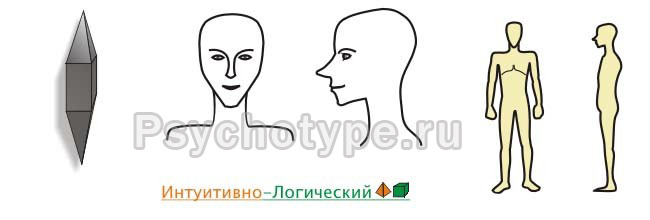 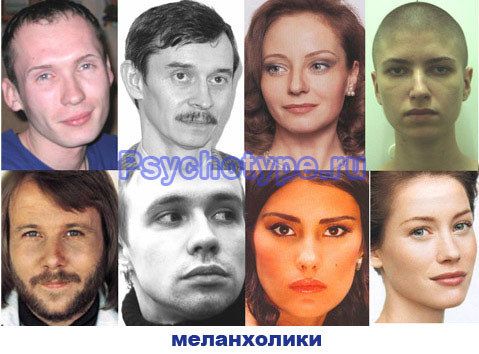 флегматик
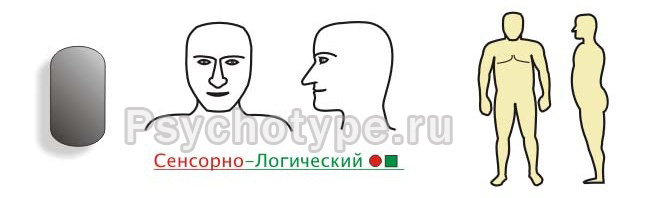 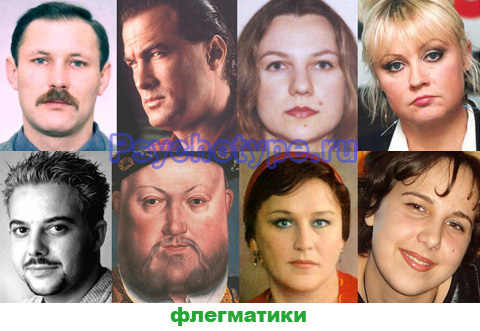 холерик
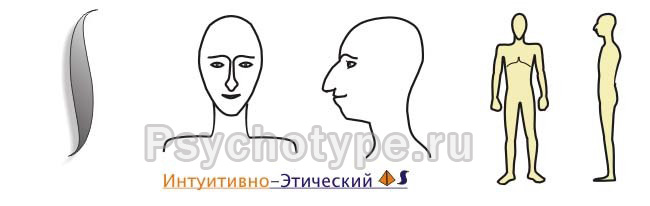 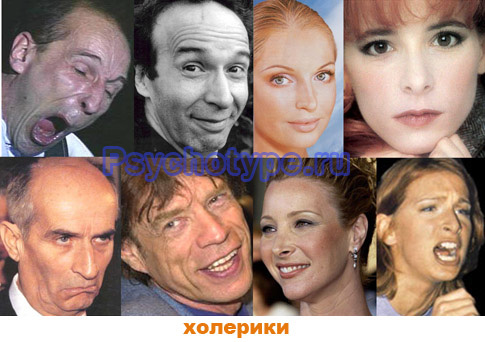 сангвиник
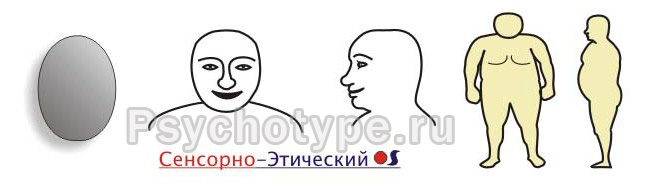 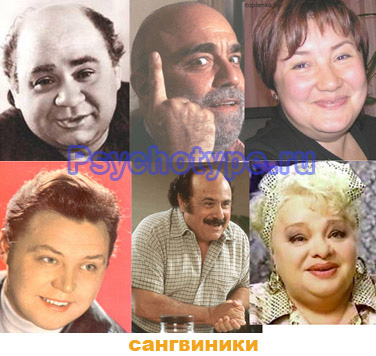 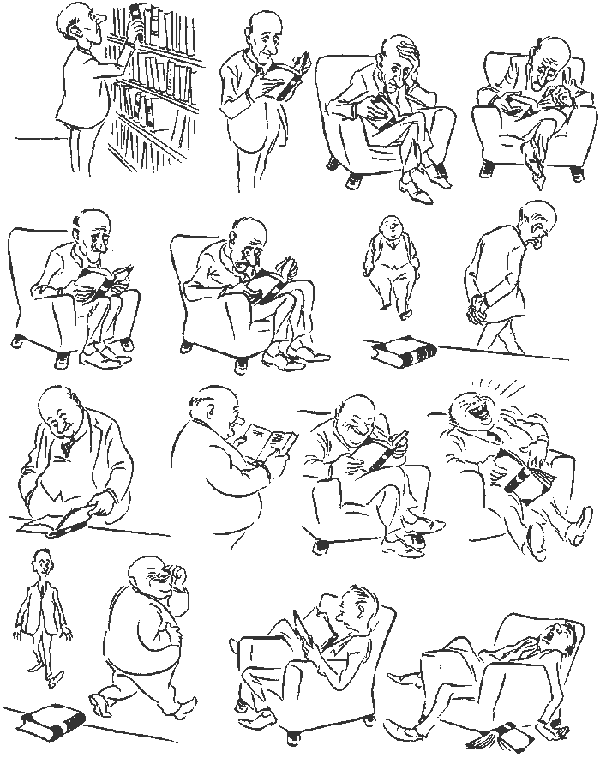